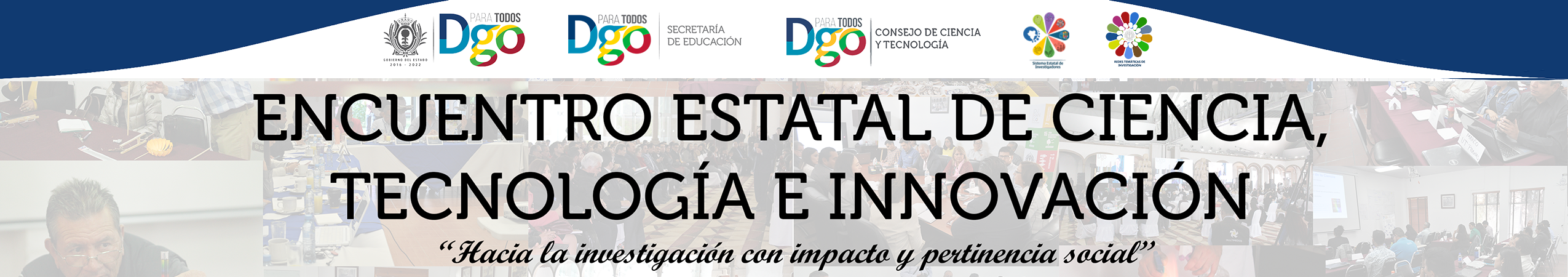 TÍTULO DE LA INVESTIGACIÓN 
Autores 
Institución
Correo electrónico del autor principal
LOGO INSTITUCIÓN
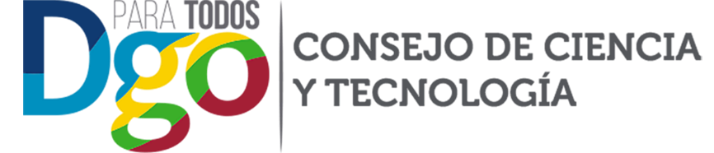 Resumen
(tamaño mínimo de la fuente: 40)

Palabras clave: (tres)
Introducción: antecedentes, problemática, justificación
(tamaño mínimo de la fuente: 40)
Objetivo General 
(tamaño mínimo de la fuente: 40)

Objetivo(s) específico(s)
(tamaño mínimo de la fuente: 40)
DISEÑO LIBRE
Se pueden agregar la cantidad de imágenes, tablas o gráficas que se considere necesario
Metodología
(tamaño mínimo de la fuente: 40)
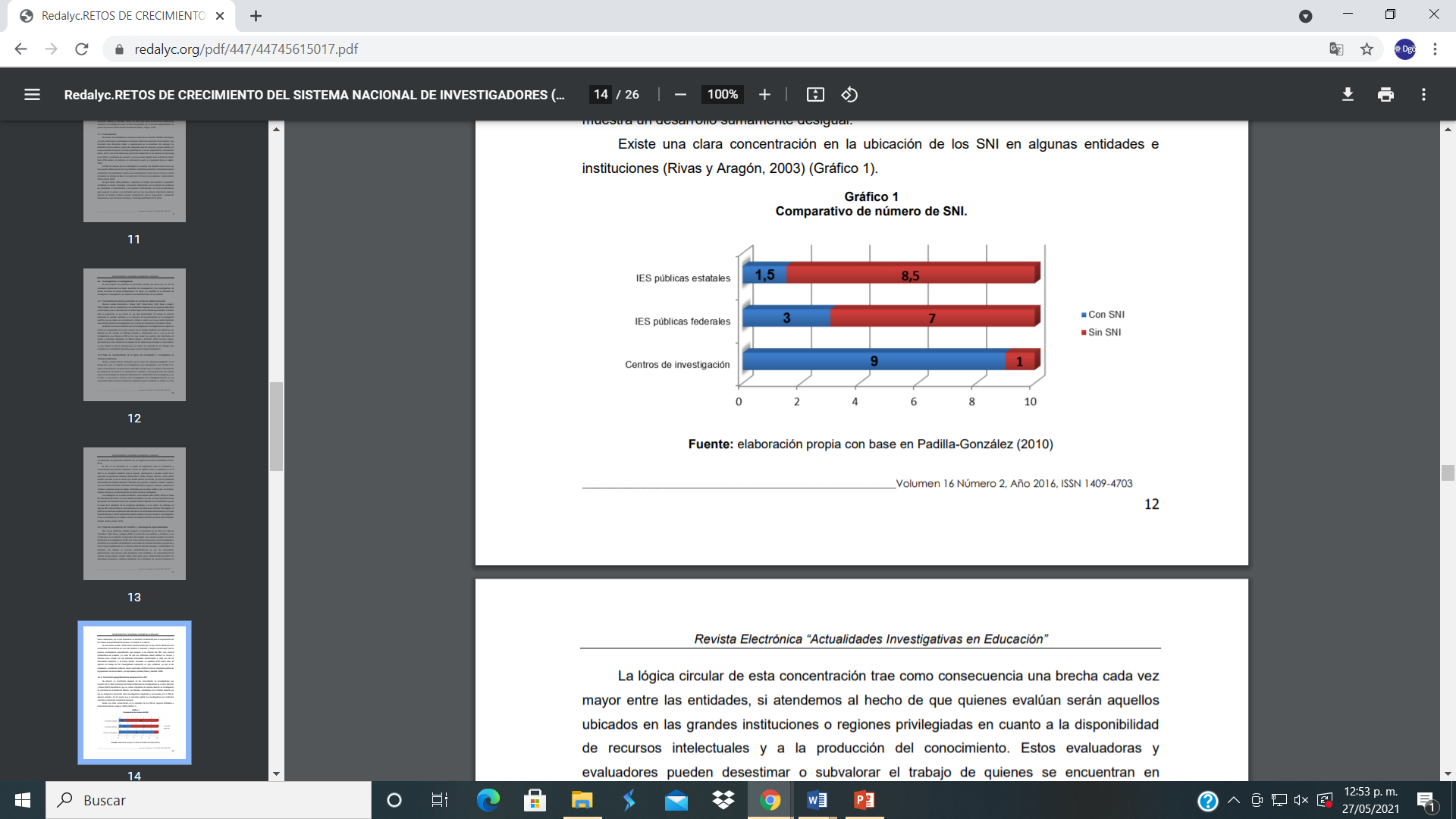 Resultados 
Principales hallazgos del trabajo de investigación
(tamaño mínimo de la fuente: 40)
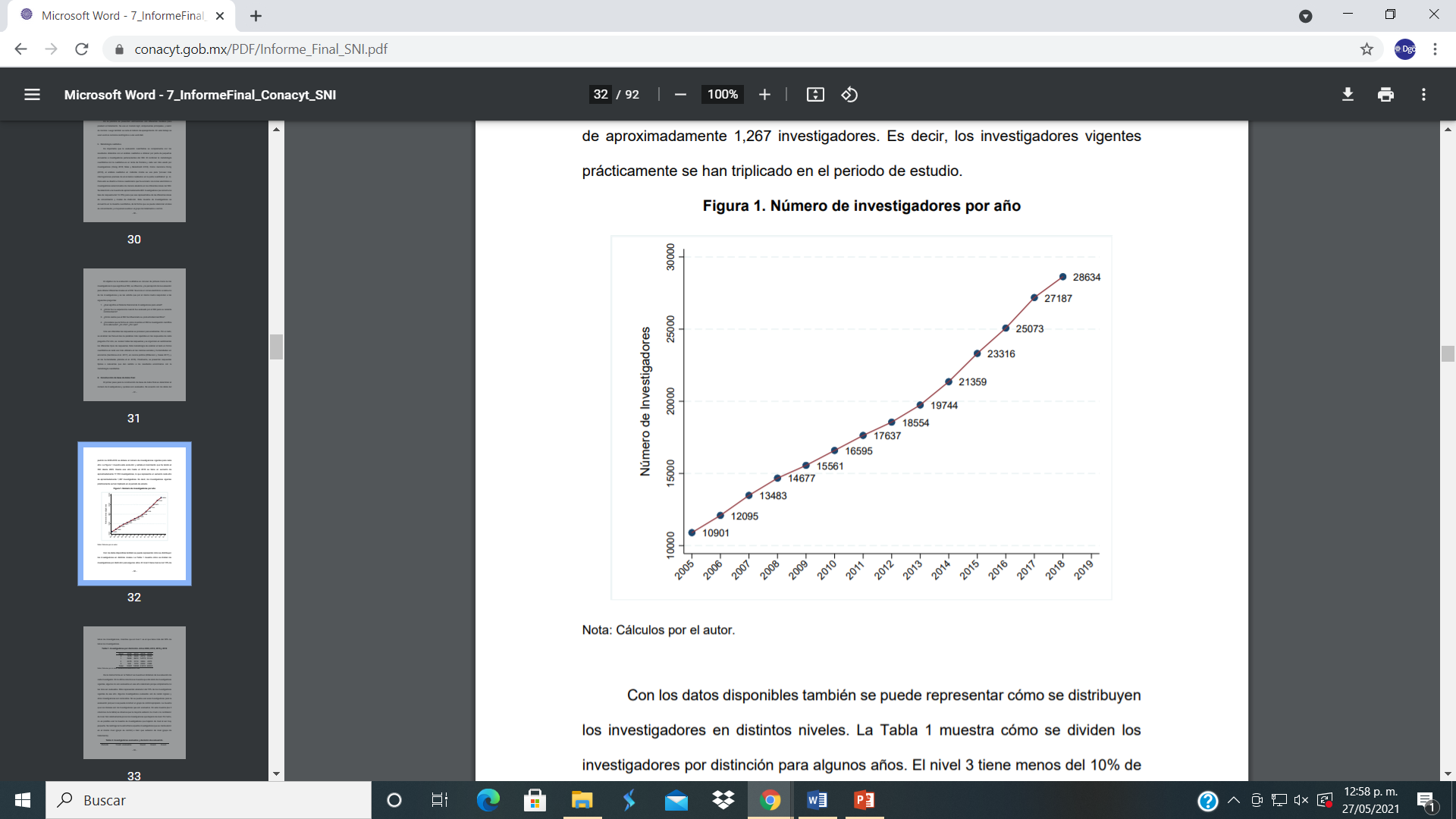 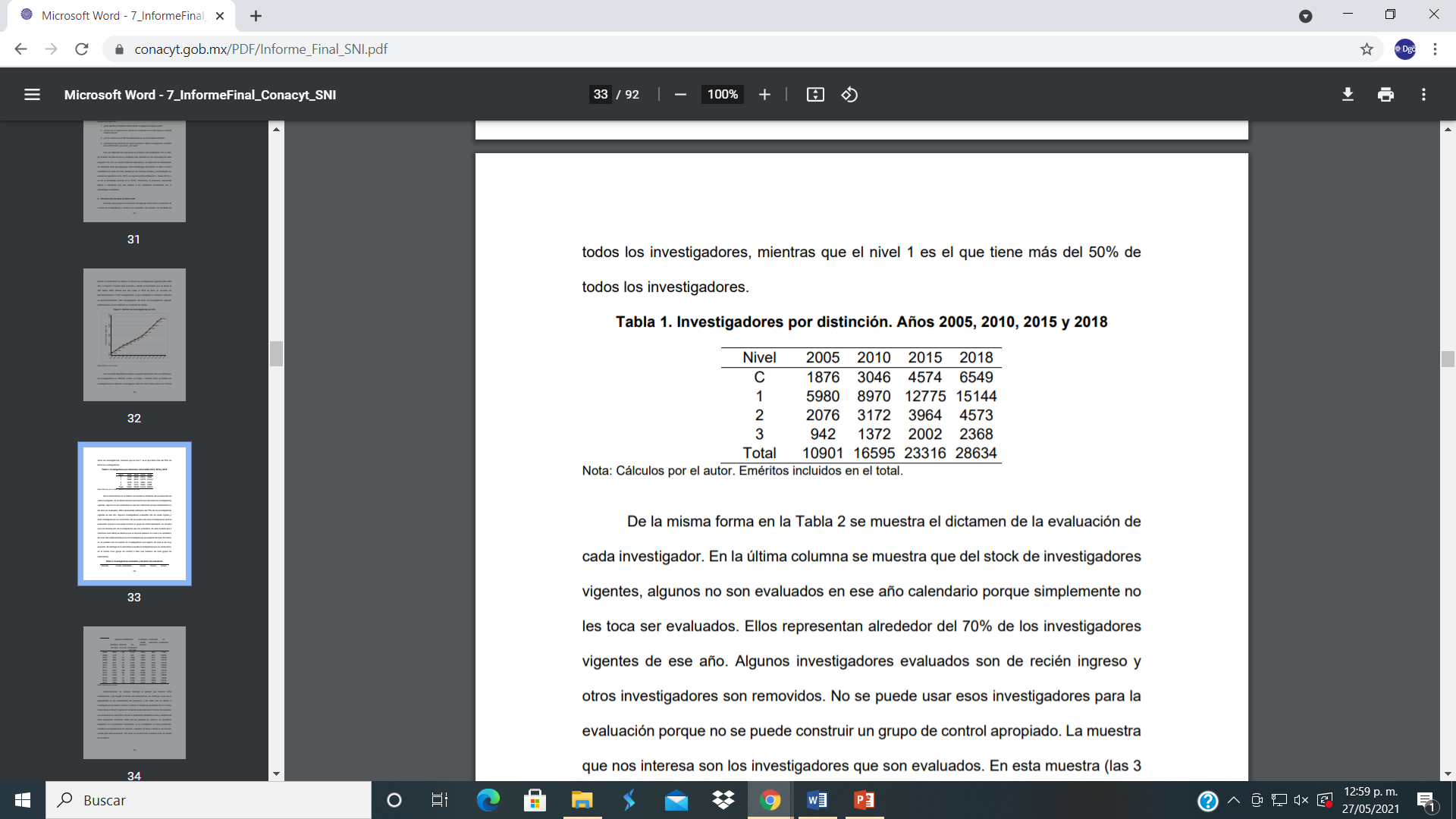 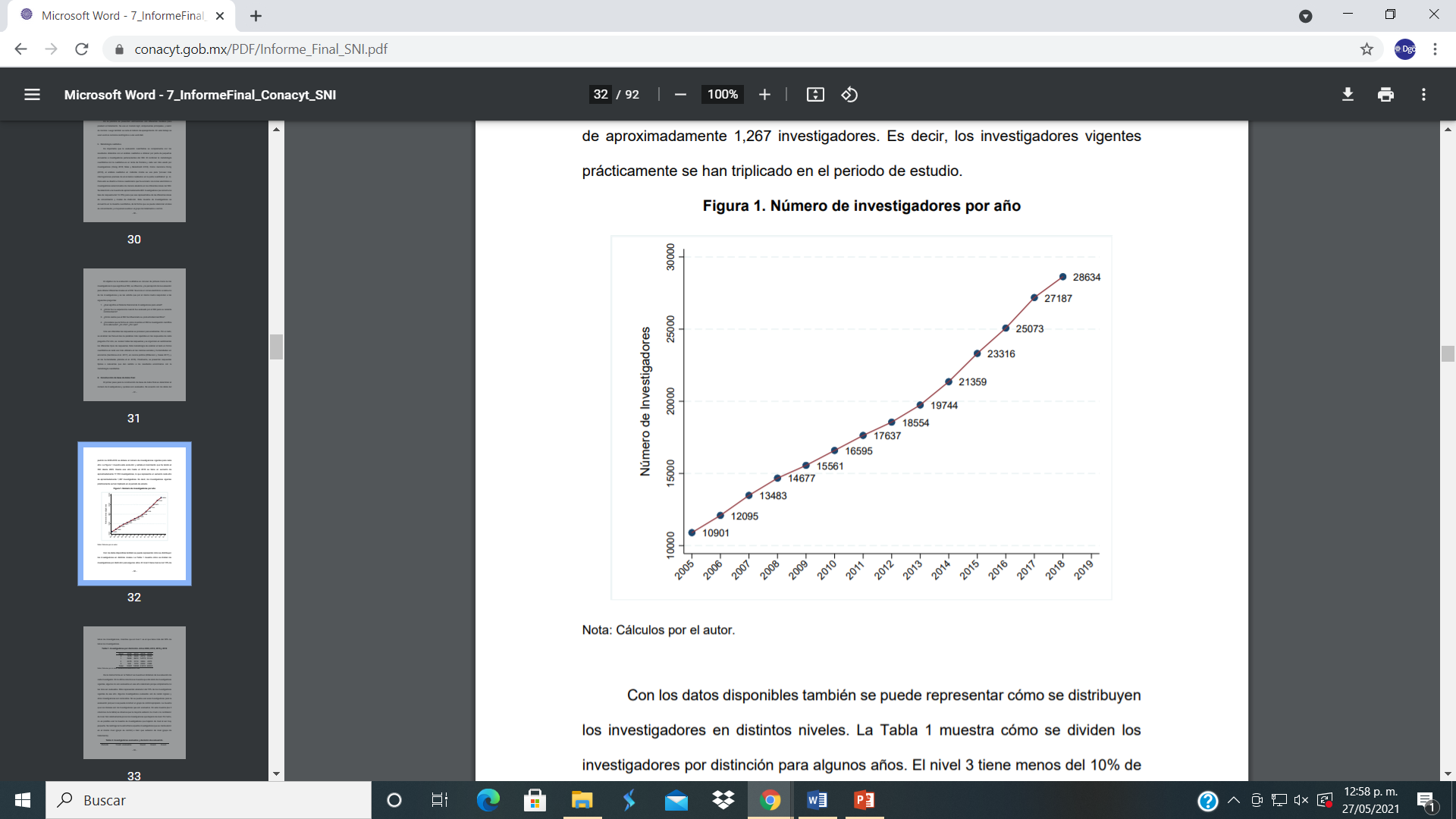 Conclusiones
(tamaño mínimo de la fuente: 40)
Referencias bibliográficas 
Formato APA
(tamaño mínimo de la fuente: 30)
Agradecimientos
(tamaño mínimo de la fuente: 30)
Tamaño mínimo de la fuente: 70

Tamaño mínimo de la fuente: 50

Tamaño mínimo de la fuente: 50

Tamaño mínimo de la fuente: 50
TÍTULO DE LA INVESTIGACIÓN 
       

AUTORES (Primer apellido – Segundo Apellido, Nombre)


Institución


Correo electrónico del autor principal
Fuente: Gadugi